SANTRAL SİNİR SİSTEMİ TÜMÖRLERİ
Prof.Dr. Aylin Okçu Heper
Ankara Üniversitesi Tıp Fakültesi
Tıbbi Patoloji AD
Dönem III, modül 7
Ders için gerekli olan ön bilgiler
Santral sinir sistemi histolojisi ve anatomisi
Öğrenim Hedefleri
DSÖ santral sinir sistemi tümörleri sınıflamasının temel özelliklerinin kavranması
Santral sinir sistemi tümörlerinin derecelendirilmesinde temel özelliklerin kavranması
Kendi grupları içinde en sık görülen erişkin dönem santral sinir sistemi tümörlerinin histopatolojisi ve klinik öneminin kavranması
Dersin içeriği
Santral sinir sistemi tümörlerinin genel özellikleri
DSÖ santral sinir sistemi tümörleri 2016 sınıflaması
Santral sinir sistemi tümörlerinin derecelendirme prensipleri
Erişkin dönemde sık izlenen santral sinir sistemi tümörleri
Diffüz astrositik ve oligodendrogliyal tümörler, ependimal tümörler, meningiomlar, metastatik tümörler
Santral Sinir Sistemi (SSS) Tümörleri
intrakraniyal tümörler: 10-17/100.000
İntrakraniyal tümörlerin %50-75’i primer
1-2/100.000( intraspinal tümörler)
Çocukluk çağı malign tümörlerin %20’si
Çocukluk çağı SSS tümörlerinin %70 posteriyor fossa yerleşimli
Erişkin SSS tümörlerinin %70’i hemisfer yerleşimli
SSS Tümörleri
Histolojik “Benign/Malign” ayrımı klinik anlam ile paralellik göstermez.
Lokalizasyon ve yaygınlık önemli

SSS dışına yayılım beklenmez
BOS ile yayılım
Subaraknoid yayılım
SSS Tümörleri Sınıflama (DSÖ-2016)
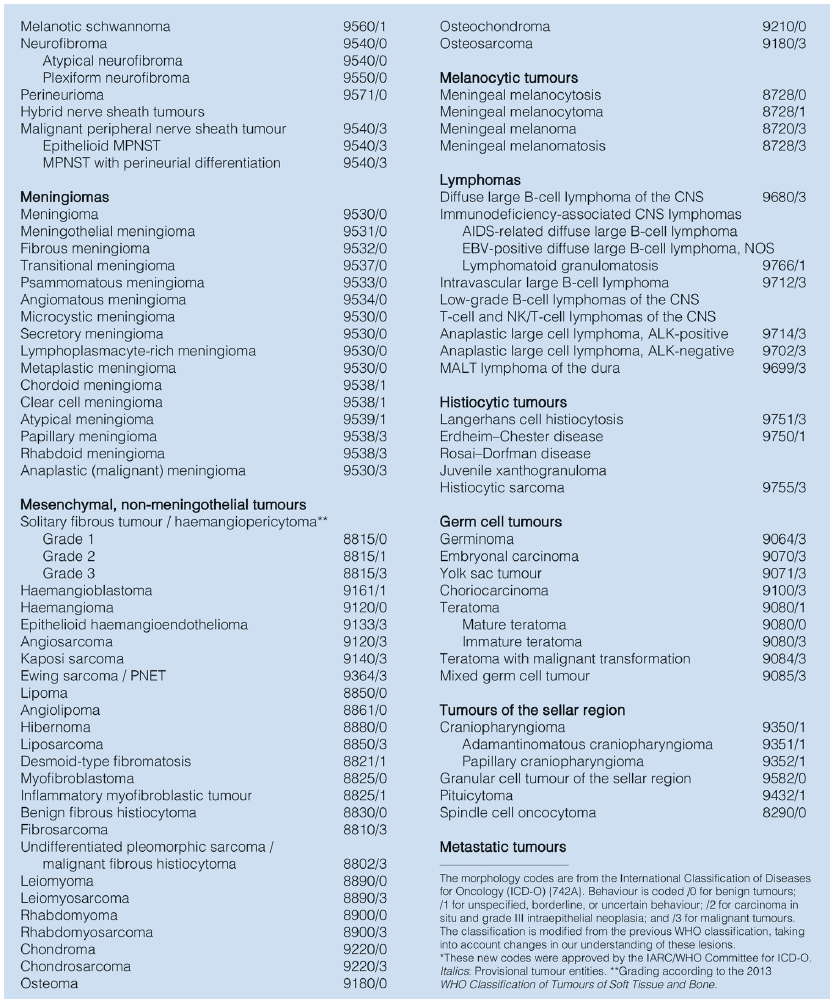 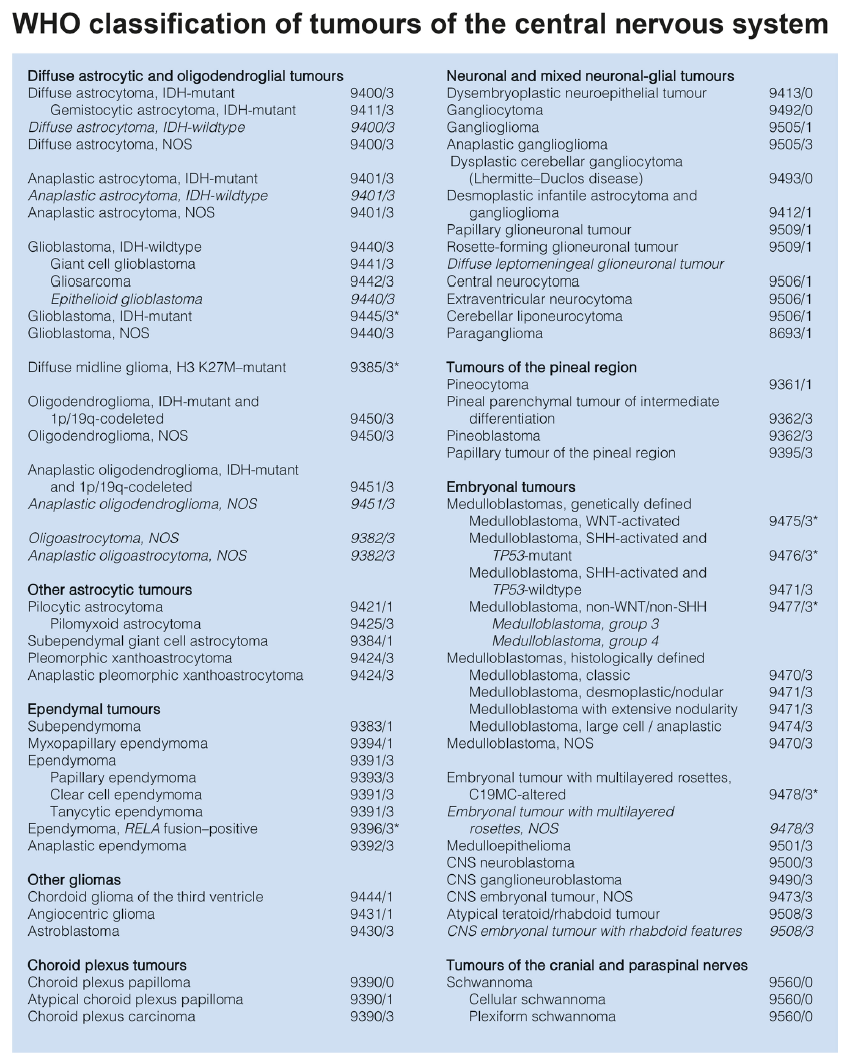 Erişkin Dönem Santral Sinir Sistemi Tümörleri
Diffüz astrositik ve oligodendrogliyal tümörler
Diğer astrositik tümörler
Ependimal tümörler
Diğer gliyomlar
Nöronal ve mikst gliyonöronal tümörler
Pineal bölge tümörleri
Embriyonal tümörler
Kraniyal ve paraspinal sinirlerin tümörleri
Menenjiomlar
Mezanşimal, meningotelyal olmayan tümörler
Melanositik tümörler
Lenfomalar
Histiyositik tümörler
Germ hücreli tümörler
Sellar bölge tümörleri
Metastatik tümörler
SSS Tümörleri-Sınıflama
Eski Sınıflamalar
DSÖ 2016
Histogenez
Normal hücre ve dokulara mikroskobik benzerlik
Morfolojik özellikler (H-E) 
İHK bulguları
Histogenez
Normal hücre ve dokulara mikroskobik benzerlik
Morfolojik özellikler
İHK bulguları
Moleküler özellikler
DSÖ 2016 Glial Tümör Sınıflaması
Tümörlerin isimlendirilmesi moleküler veriler ile birlikte
Ör: Diffüz astrositom, IDH-mutant tip

İnfiltratif/Non-infiltratif (düzgün sınırlı) 

NOS (not otherwise specified): İyi tanımlanmış gruplara giremeyen; sıklıkla moleküler testleri yapılamamış olan tümörler
Gliyal Tümörler
Diffüz astrositik ve oligodendrogliyal tümörler

Diğer astrositik tümörler

Ependimal tümörler

Diğer gliyomlar
3.ventrikülün kordoid gliyomu
Anjiosentrik gliyom
Astroblastom
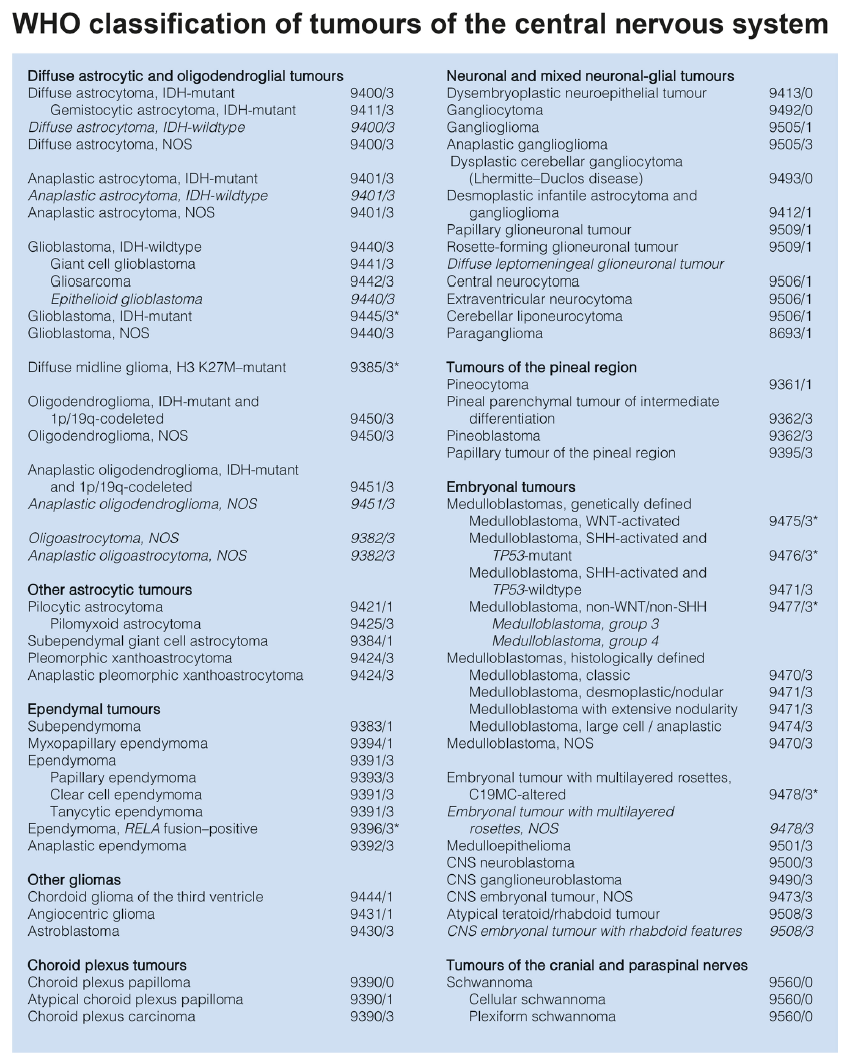 Astrositom
Astrositik tümörler
GBM
Oligodendrogliyom
Oligodendrogliyal tümörler
Oligoastrositom
Diğer
(Düzgün sınırlı, infiltratif değil)
infiltratif
Gliyomlar (gliyal tümörler) %28
Malign SSS tümörlerinin %80’i     gliyomlar
Bütün SSS tümörleri içinde;
En sık menenjiom
İkinci sıklıkta gliyoblastom (GBM)
Üçüncü sıklıkta sellar bölge tümörleri
SSS tümörlerinde cinsiyet
Çocuk ve adölesan SSS tümörleri
Çocuk ve adölesanlarda “pilositik astrositom” ve “embriyonal tümörler” sık
SSS Tümörleri Derecelendirme (Grade)
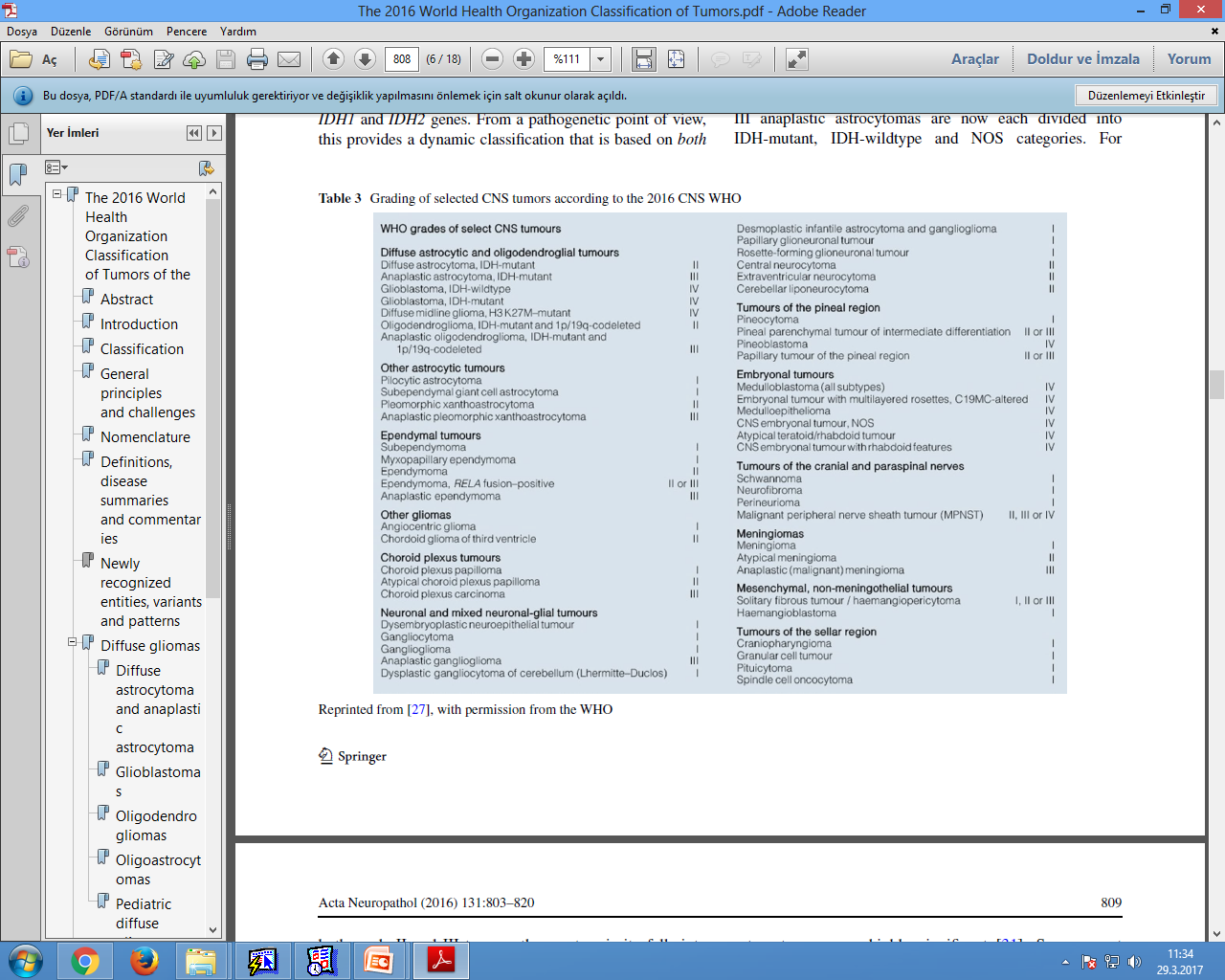 Derece II,III,IV
Diffüz astrositom, derece II
Anaplastik astrositom, derece III
Gliyoblastom, derece IV
Derece klinik seyir ve prognoz ile korrele
Diffüz Astrositom
4-6.dekatlar
Serebral hemisferlerde sık
Serebellum,beyin sapı, medullo spinalis

Makroskobi
Sınırları belirsiz, infiltratif
Gri renkli
Beyin distorsiyonu
Sert/yumuşak
Kistik/solid
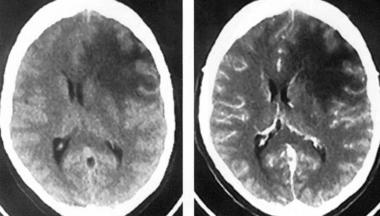 Diffüz Astrositom
Mikroskobi
Astrositik hücreler
Fibriller stroma
Sellülarite(hücresellik) ↑/↓
Pleomorfizm ↑/↓
Mitoz ↑/↓
Dereceyi belirler
Diffüz Astrositom
Moleküler Özellikler
Prognoz ile korrele
%80-90 IDH1, IDH2 mutasyonu
%70 ATRX mutasyonu
1p/19q kodelesyonu yok
İyi prognoz göstergesi
Gliyoblastom (GBM)(Gliyoblastoma multiforme)
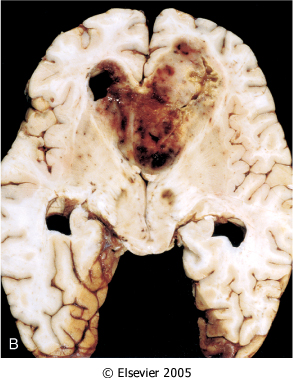 Makroskobi
Heterojen
Sert/yumuşak, sarı/gri
Nekroz
Kanama
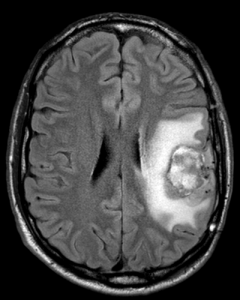 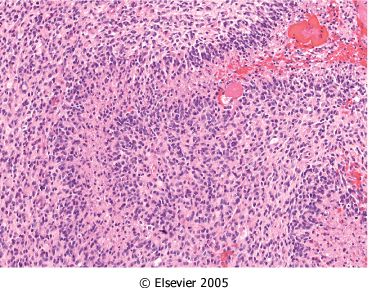 Gliyoblastom
Mikroskobi
Diffüz astrositom görüntüsü
Astrositik hücreler
Fibriler stroma
Palizatlı nekroz
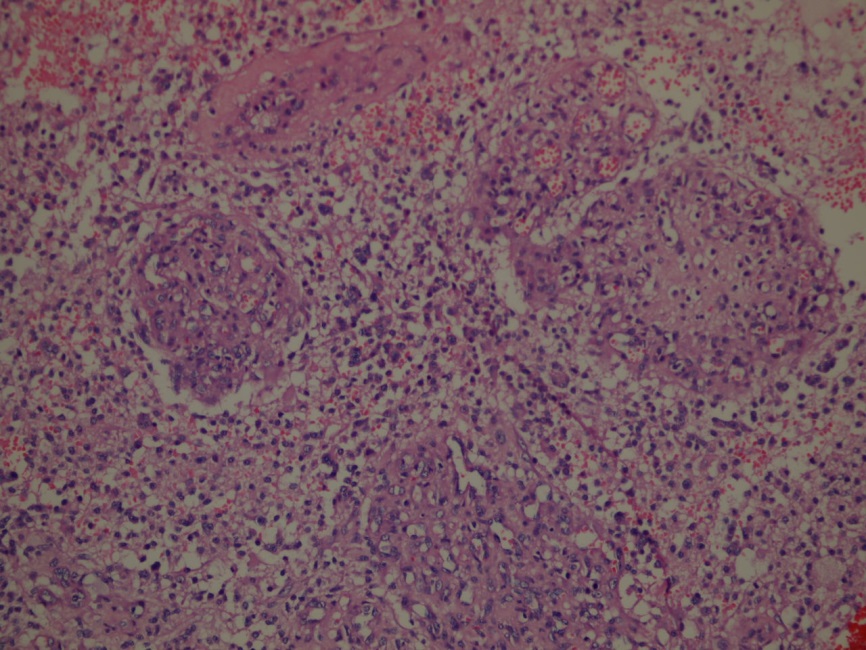 Nekroz
ve/veya
Mikrovasküler (vasküler endotelyal) proliferasyon
Mikrovasküler proliferasyon
Gliyoblastom (GBM)
Primer GBM
Sekonder GBM
Yaşlı hasta
Kısa klinik hikaye
Hızlı progresyon
IDH mutasyonu yok
Genç hasta
Uzun klinik hikaye
Öncesinde düşük dereceli astrositom 
IDH mutasyonu ve p53 mutasyonu var
Oligodendrogliyom
Gliyomların %5-15’i
Serebral hemisfer, beyaz cevher
%80-90 IDH1, IDH2 mutasyonu var
1p/19q kodelesyonu var
ATRX mutasyonu genellikle yok
P53 mutasyonu genellikle yok
Oligodendrogliyom
Makroskobi 
Astrositomlara benzer
Mikroskobi
Yuvarlak nükleus
Perinükleer şeffaf alan(halo)
Belirgin ince duvarlı damarlar (kümes teli)
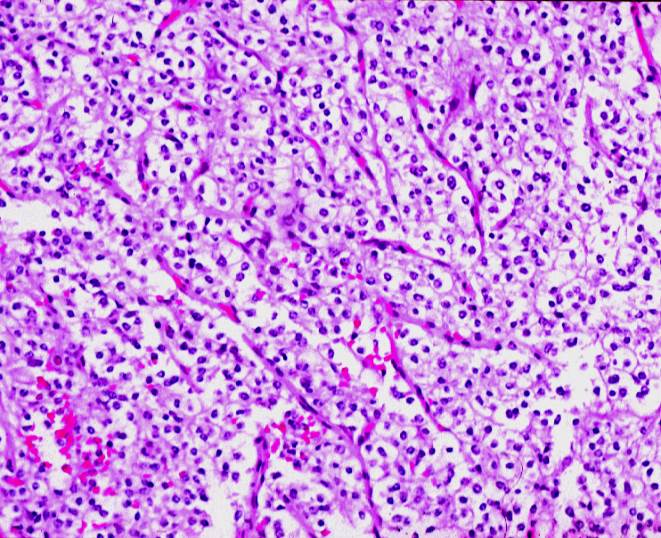 Oligodendrogliyom-Derecelendirme
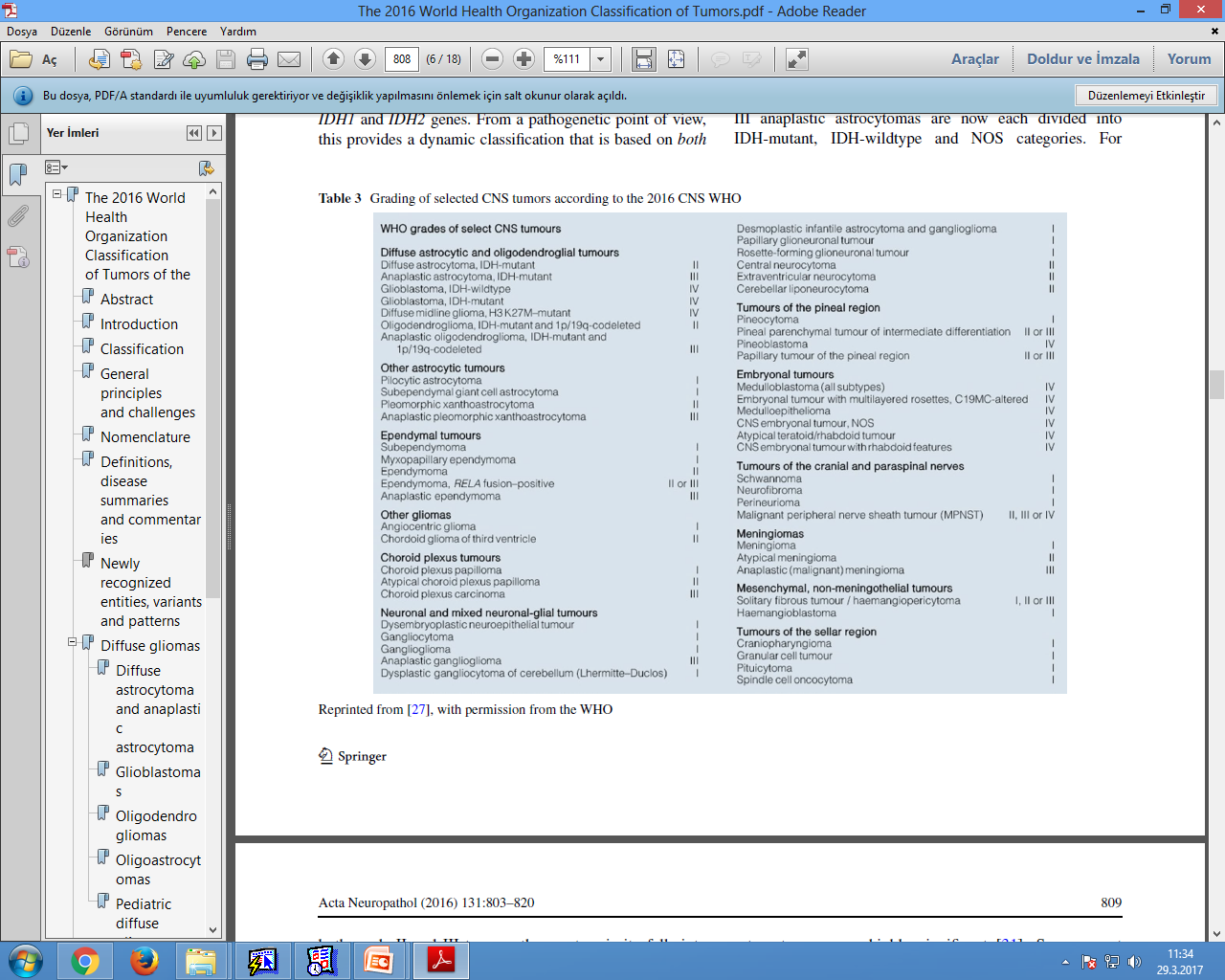 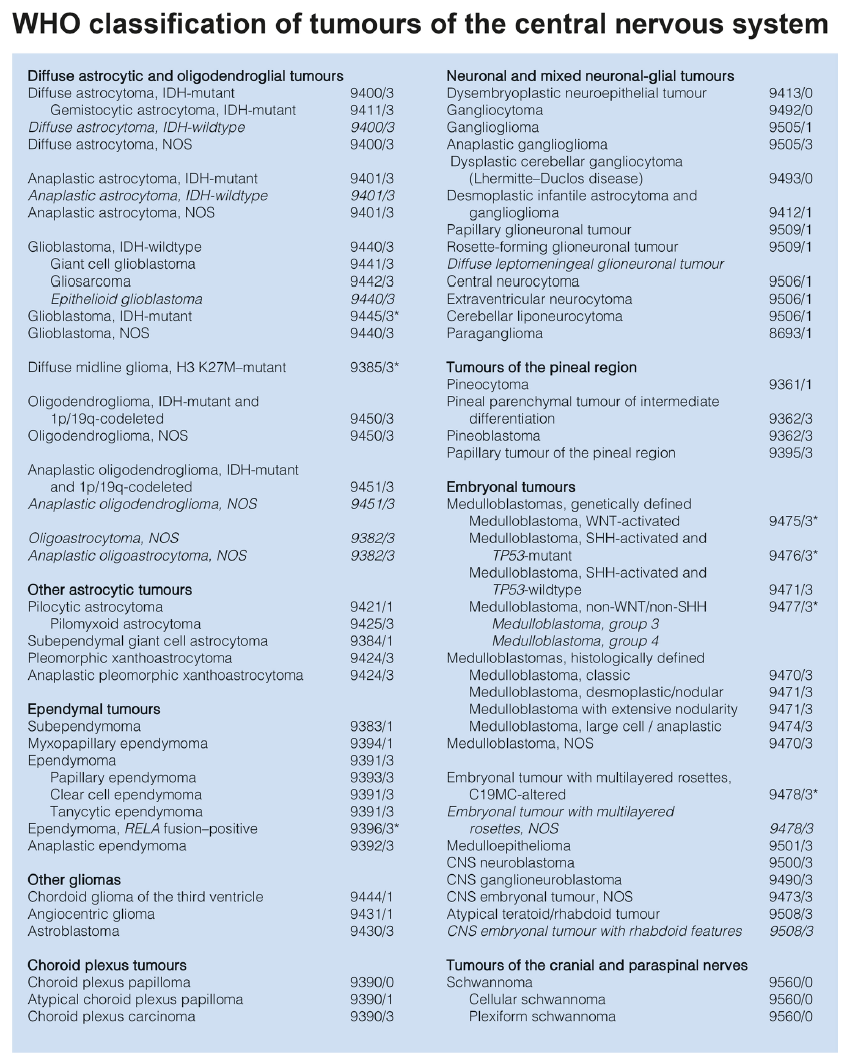 Diffüz Orta Hat Gliyomu H3K27M Mutasyonlu
H3 K27M-mutasyonu tanımlayıcı özellik
Derece IV
Derecelendirmede histolojik kriterlerin yeri yok
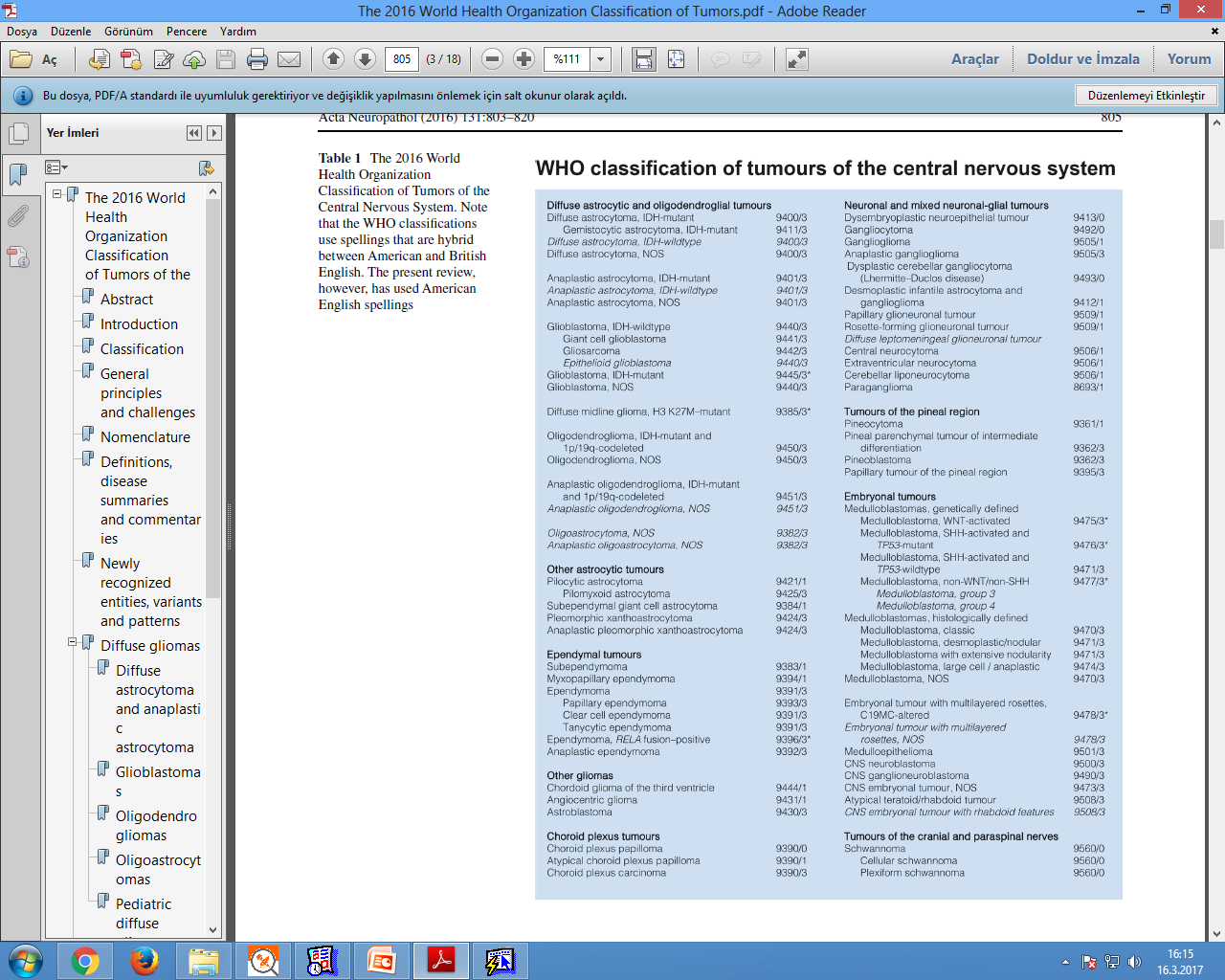 Ependimal Tümörler
Subependimom, derece I
Mikzopapiller ependimom, derece I
Ependimom, derece II
Papiller ependimom
Berrak(şeffaf) hücreli ependimom
Tanisitik ependimom
Ependimom, RELA füzyon pozitif, derece II/III
Anaplastik ependimom, derece III
Ependimal hücre kökenli
İntraventriküler, spinal kanal
İlk 2 dekat
4.ventrikül 
SSS tm.lerinin %5-10’u
Erişkin (NF2)
Spinal kanal 
Ependimom-Derecelendirme
Ependimom
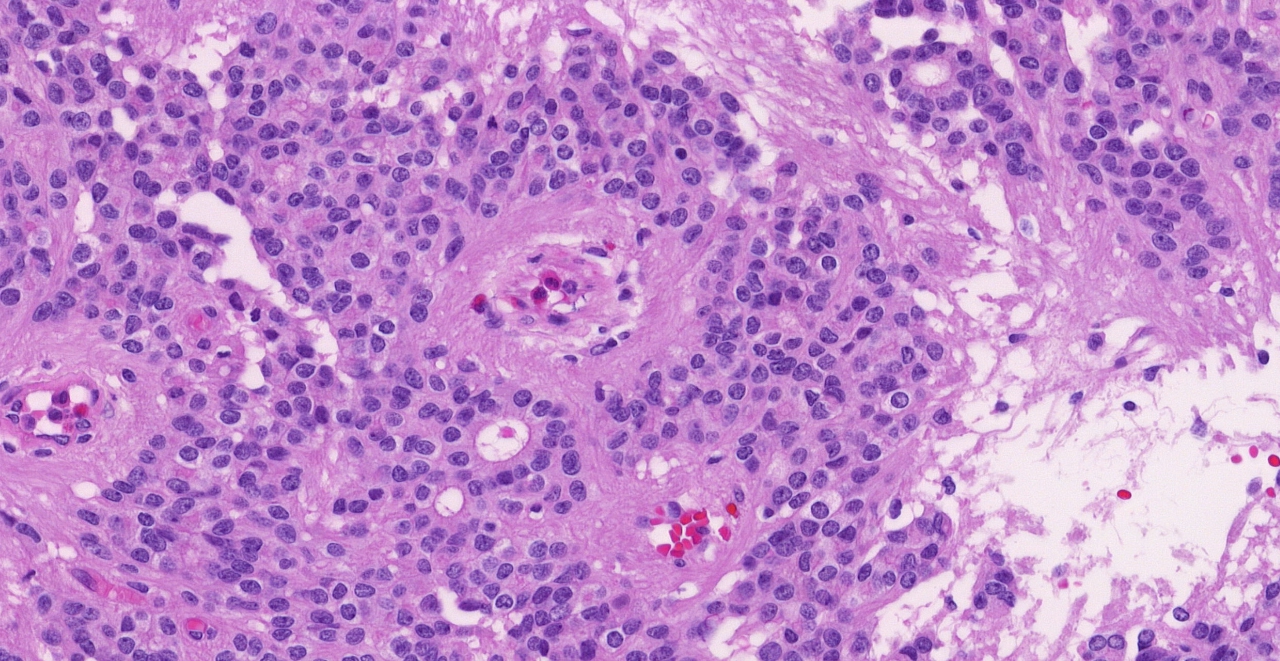 Mikroskobi
Fibriler zemin
Rozetler
Gerçek rozet
Perivasküler psödorozet
Gerçek rozet
Perivasküler psödorozet
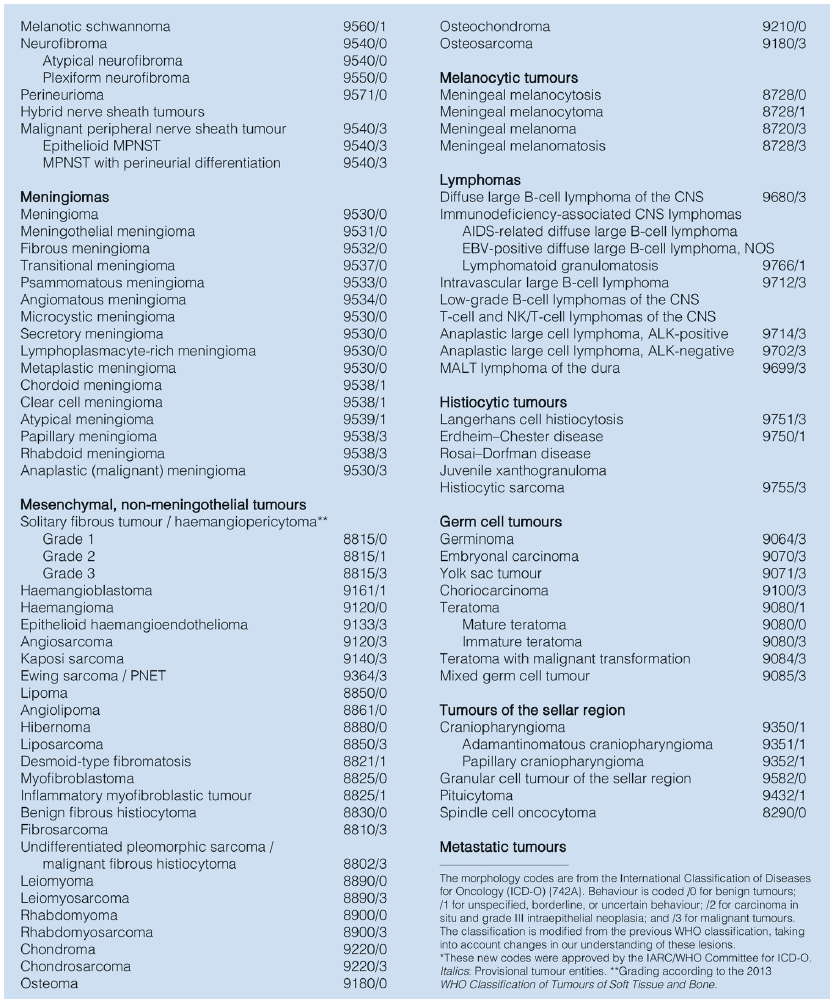 Meningiom
Araknoidal meningotelyal hücre kökenli
Erişkin
K/E=2 
Beyin yüzeyi, ventriküler sistem
5 yıllık nüks;
Derece I veya gross total rezeksiyon→%5
Derece II-II veya subtotal rezeksiyon→ %40-60
Ekstrakraniyal metastaz yapabilir
NF2 gen mutasyonu
Sporadik/ailevi
Meningiom-Etyoloji
İyonizan radyasyon
Çocukluk çağı
Travma
Hormonlar (endojen/ekzojen)
Vücut kitle endeksi
Sigara 
Allerjik durumlar
NOT: Kaynak kitaptan (Robbins and Cottran Pathologic Basis of Disease) çalışılacak
Meningiom-lokalizasyon
İntrakraniyal
Serebral konveksite
Kafa tabanı
Spinal
Torakal bölge
Orbital 

İntraventriküler
Epidural
SSS dışı (ör:akciğer)
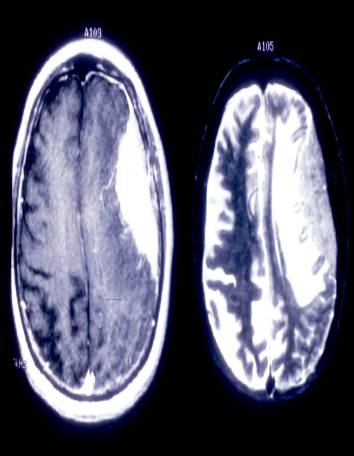 Meningiom
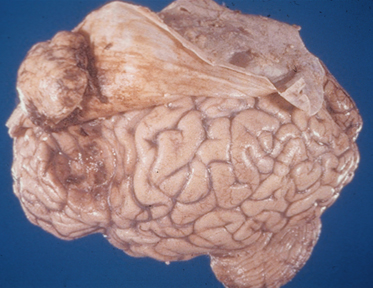 Dural kuyruk:
Reaktif fibrovasküler doku
Handsouts.uscap.org
Dura ve kemik doku invazyonu yapabilir
Meningiom-mikroskobi
Geniş histopatolojik spektrum
Genel karakteristik özellikler
Girdap oluşumu
Hücresel özellikler
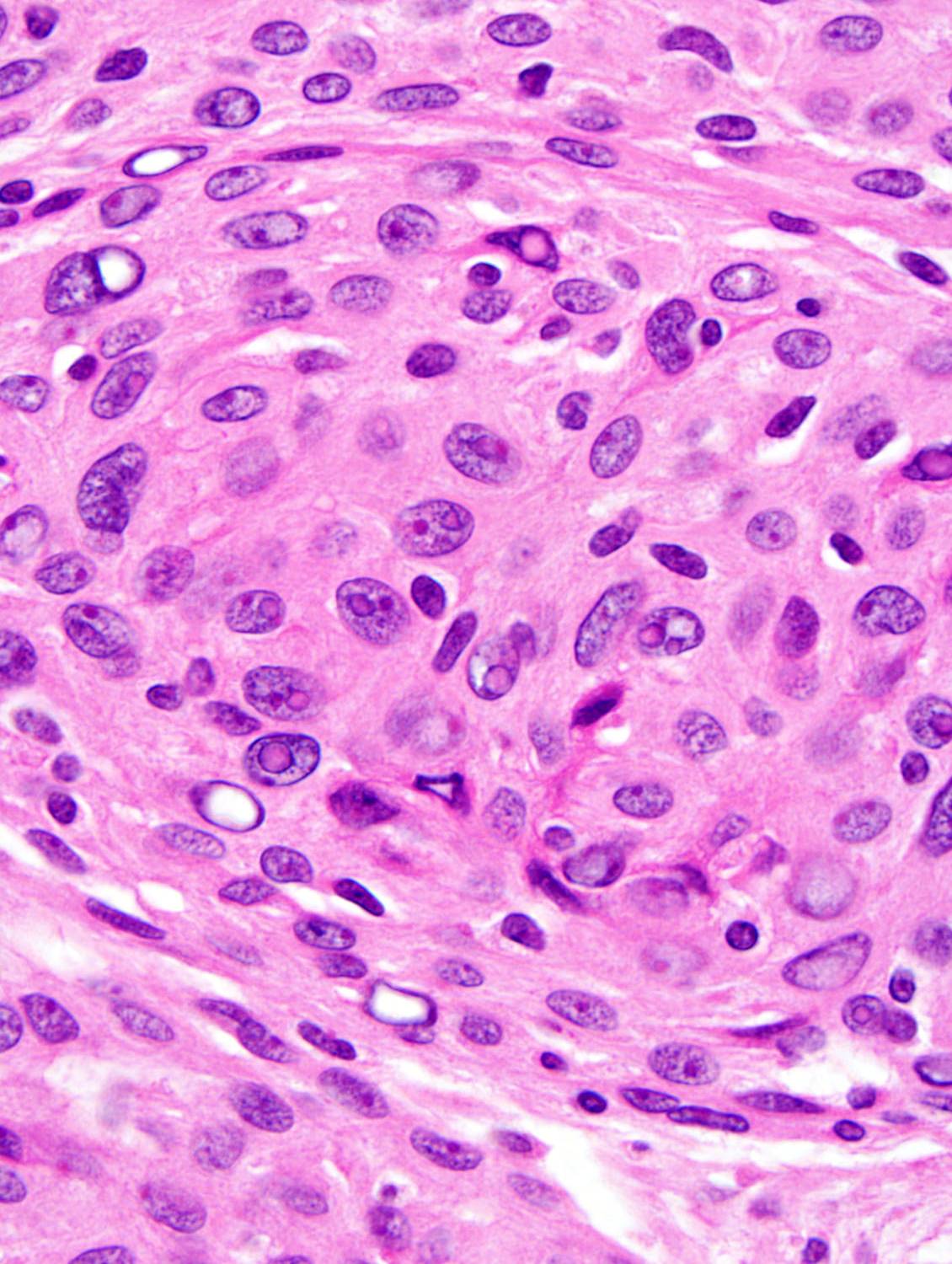 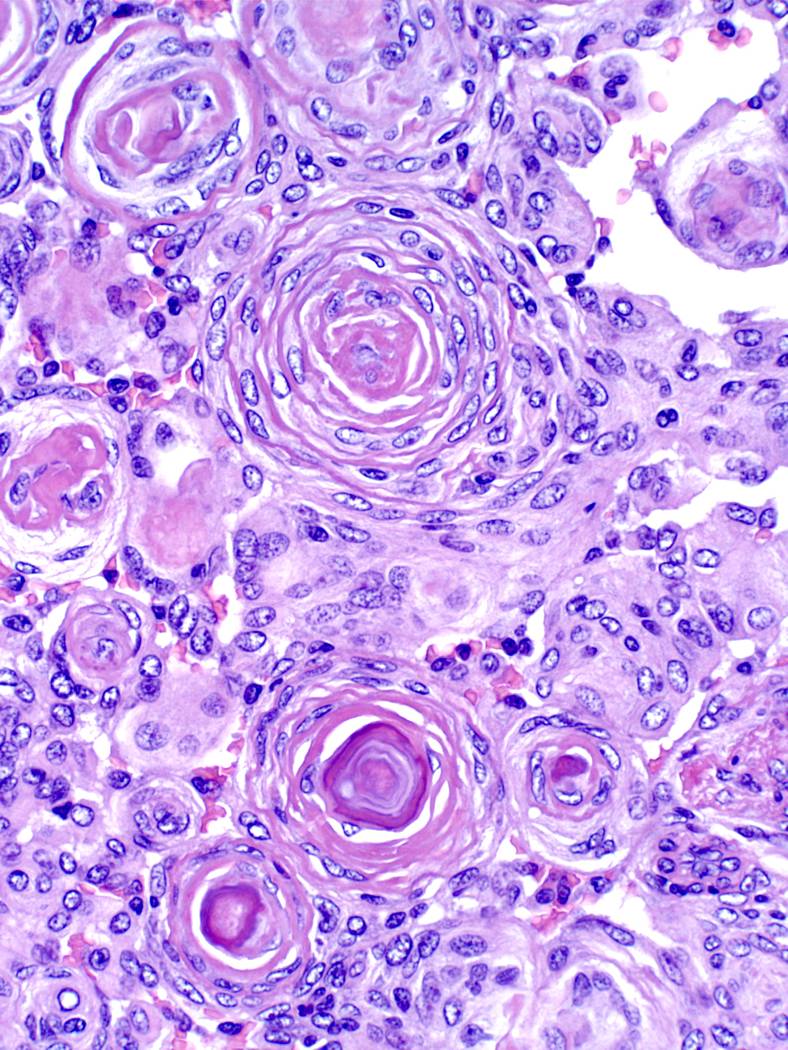 Hücresel özellikler:
Geniş eozinofilik sitoplazma
İnce kromatinli nükleus
Nükleer şeffaf boşluk
Nükleer psödoinkluzyonlar
psammotatöz kalsifikasyon
girdap
Meningiom-prognoz
Cerrahi girişimin genişliği/yeterliliği
Histolojik derece
Hasta yaşı 
Hasta cinsiyeti
Tümör lokalizasyonu
Meningiom-Derecelendirme(DSÖ 2016)
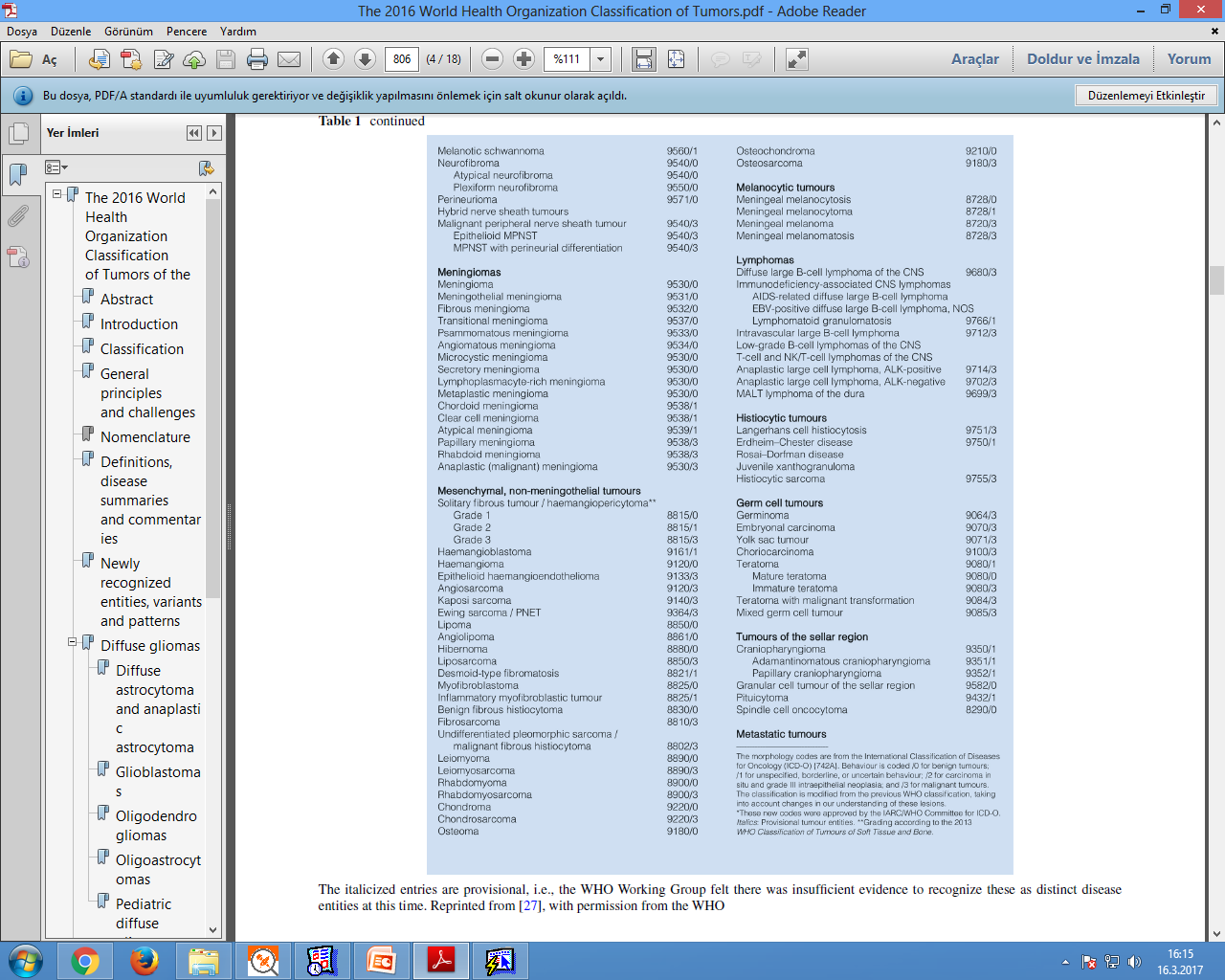 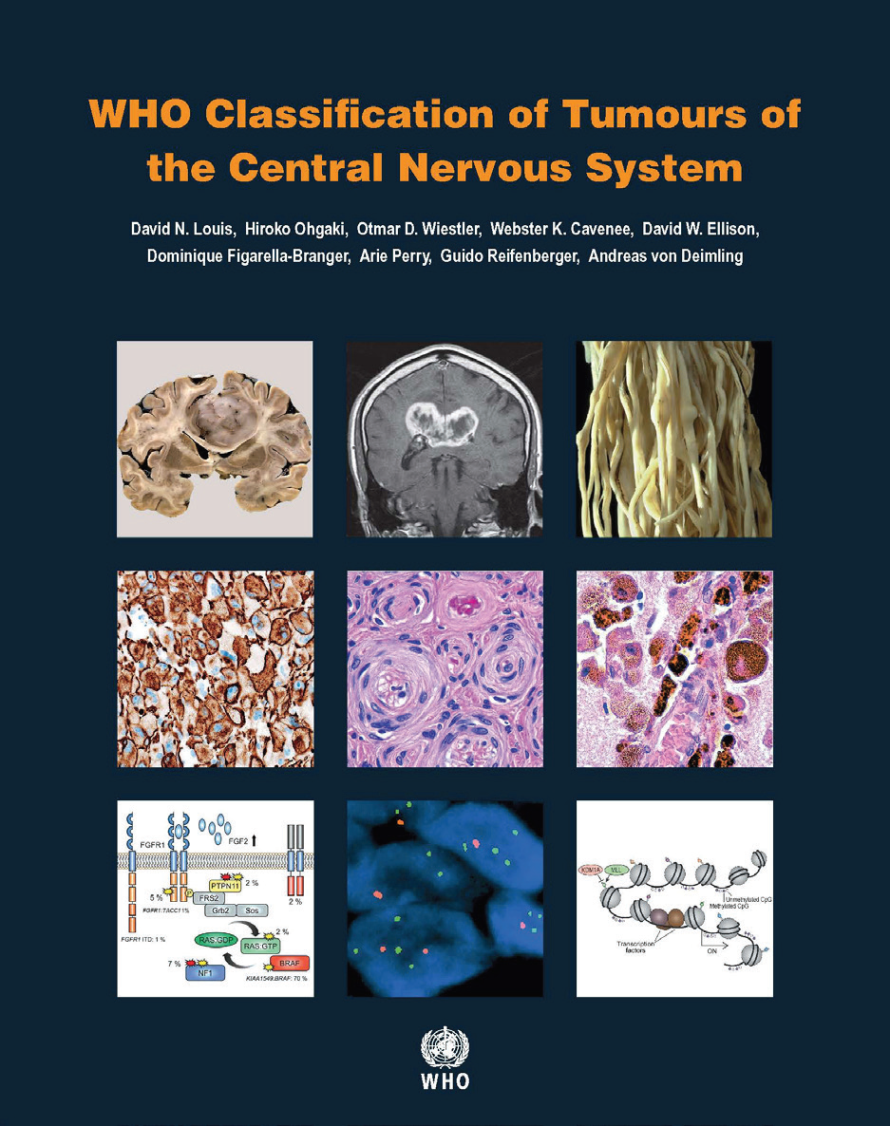 Derece I
Derece II
Derece III
Yüksek rekürrens riski ve agresif biyolojik davranış
Meningiom-Derecelendirme(DSÖ 2016)
Derece ile cinsiyet ve yaş ilişkisi
Derece I 	Derece II/III

Erkek			   	68%			32%
Kadın		   	88%			12%

Pediatrik        	   	40%			60%
Erişkin        	         		80%			20%

P<0.001
Perry A ve ark., Am J Surg Pathol 21: 1455, 1997Perry A ve ark., J Neuropathol Exp Neurol, 2001
Metastatik SSS Tümörleri
İntrakraniyal tümörlerin %25-50’si
İntraparankimal/meningeal
İlk bulgu olabilir
Karsinomlar 
%80’i: Akciğer, meme, deri (melanom), böbrek, GİS
Bazı nadir tm.ler özellikle SSS’e met.yapar
Ör: Koryokarsinom
Bazı sık görülen tm.ler SSS met.yapmaz
Ör: Prostat ca.
Düzgün sınırlı nodüller
Nekroz
Kaynak kitaplar
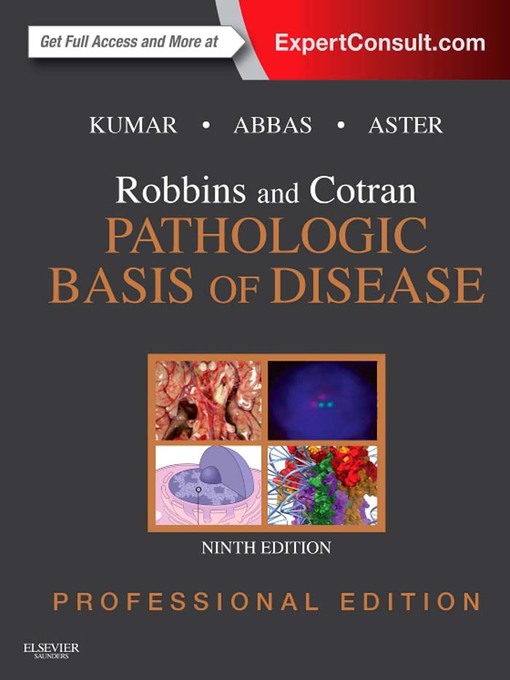 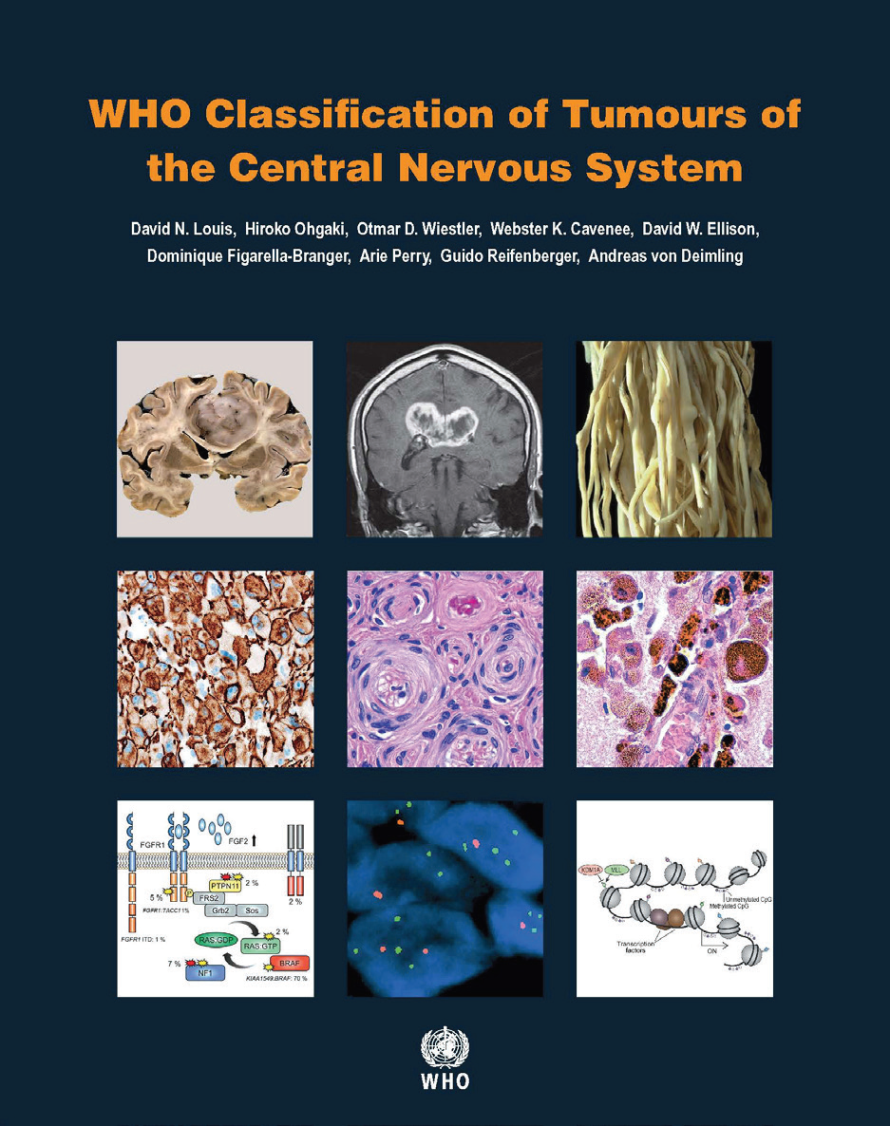 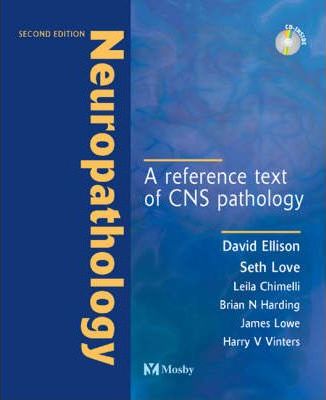